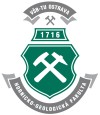 ANALÝZA A PROJEKTOVÁNÍ SYSTÉMŮTestování SW
Roman Danel
VŠB–TU Ostrava
Hornicko-geologická fakulta
Institut ekonomiky a systémů řízení
Literatura
PATTON, R. Testování softwaru. Vyd. 1. Praha: Computer Press, 2002, xiv, 313 s. Programování. ISBN 80-722-6636-5.
http://testovanisoftwaru.cz/
http://www.istqb.org/downloads.html
http://www.ruleworks.co.uk/testguide/BS7925-2.htm
Příklad chyby – Intel Pentium, 1994
(4195835 / 3145727 ) * 3145727 – 4195835

Sw chyba v čipu – 30.10.1994, T. Nicely
Náklady na odstranění chyby – náhrada prodaných čipů - 400 mil. USD
Další příklady chyb
Y2K – problém přechodu přes rok 2000
Např. nefugnoval přenos NFT v síti Decnet
Programy v COBOLu
Mars (dva týmy – jeden používal anglické a druhý metrické jednotky)
Přistávací modul na Marsu (1999) – kontrola bitu indikujícího vysunutí přistávací nohy
Obranný raketový systém Patriot, 1991 – chyba v časování systémových hodin
„Paradox pesticidů“
Hmyz si časem na pesticidy zvykne a přestane být huben
Stejný software testují stejní lidé – přestanou nacházet chyby, přestože tam jsou
Typy testů
BLACK BOX – WHITE BOX
STATICKÉ - DYNAMICKÉ
Testy specifikace - chyby
Obsahuje kvantifikátory vždy, nikdy, každý, žádný, všichni… 
Snaha někam dotlačit – je nabíledni, určitě, evidentně… 
Seznam není úplný – a tak dále, například… 
Vágní specifikace – někdy, něco, obvykle, zpravidla, většinou… 
Nejednoznačné kvantifikátory - dobrý, laciný, malý, stabilní 
If - rozhodování bez specifikace else větve
Dynamické testování BLACK BOX
Test-to-pass
Test-to-fail
Grey Box
Translucent box
Omezená znalost interních datových a programových struktur za účelem navrhnutí vhodných testovacích scénářů, které se realizují na úrovni black box.
Např. testy interface
Testování vstupů
Test hraničních podmínek 
Test subhraničních podmínek – testování vnitřních omezení 
Test výchozích, prázdných, nevyplněných a nulových hodnot 
Test na zadání neplatných nebo nesmyslných údajů
Test stavů – logiky aplikace
Testování souběhu (Race Condition)
Test opakováním
Stress test – nejhorší možné podmínky
Zátěžové testy (Load Test) – velký počet uživatelů/přístupů/transakcí…
Testování konfigurace
Test, zda SW běží se všemi možnými kombinacemi HW
Lze využít publikované HW specifikace
Testování kompatibility
Souběh s jiným SW?
Backward compatibility?
Forward compatibility? (bude kompatibilní s budoucími verzemi)
Unit testy
Vývojář
Byly použity vhodné algoritmy, návrhové vzory 
Ověření správnosti fungování dílčí části kódu
Unit – jednotka – samostatně testovatelná část aplikace
Stubs, mock object, fakes, …
Scrum, TDD – unit testy se vytvářejí před kódem
Unit testy
Unit testy se používají při regresním testování
Refactoring
V OOP je unit test většinou test metod třídy, ve strukturovaném modul, funkce…
Parametrizované unit testy – pak lze automatizovaně generovat vstupy (např. QuickCheck)
Základ pro Test-driven Development
[Speaker Notes: http://en.wikipedia.org/wiki/Unit_testing]
Unit testy – příklad testu v Javě
public class TestAdder { 
	// can it add the positive numbers 1 and 1? 
     public void testSumPositiveNumbersOneAndOne() { 
            Adder adder = new AdderImpl(); 
            assert(adder.add(1, 1) == 2);
      } 
     // can it add the positive numbers 1 and 2? 
     public void testSumPositiveNumbersOneAndTwo() { 
              Adder adder = new AdderImpl(); 
              assert(adder.add(1, 2) == 3); 
       }
}
Kód pro příklad
interface Adder { 
        int add(int a, int b); 
} 
class AdderImpl implements Adder { 
       int add(int a, int b)  { 
		return a + b; 
       } 
}
Testování multilanguage podpory
Lokalizace aplikace
Lokalizace dat
UNICODE
Doporučení: texty nedávat do kódu
Multilanguage - formátování
měrné jednotky 
číselné údaje 
měna (symbol a jeho umístění) 
zobrazení datumu 
zobrazení času (12/24) 
kalendář (juliánský, gregoriánský, arabský…) 
adresy (např. tvar PSČ) 
telefonní čísla 
velikost papíru a obálek pro tisk
Test použitelnosti
Ovládání
Konzistence
Flexibilita
Dodržování standardů
Podpora pro handicapované
Soulad s dokumentací
Další typy testů
Downgrade test – lze se vrátit k předchozí verzi?
Test instalace
Long term test – jak se chová systém běží-li delší dobu bez přerušení
Akceptační testy
Performance test (rychlost odpovědi)
Security test – test bezpečnosti
Recovery test – obnova po výpadku
Smoke test („zahořovací“)
Regresní testy
Automatizace testování
Monitor
Ovladač (např. skript nahrazující klávesnici)
Maketa (Stub) 
Emulátor (např. tiskárny)
Záznam maker
Nástroje pro zátěžové testy
Nástroje typu „hloupá opice“ - klikání
Nástroje typu „polointeligentní opice“ – rozpozná nalezenou chybu
Nástroje typu „inteligentní opice“ – ví, co dělá
Plánování testovacích případů (Test Case)
Důvody:
Organizace testování
Opakovatelnost
Sledovatelnost
Dokazatelnost
Co dělat v případě, že testy neprobíhají podle očekávání
Příprava, zahájení, provedení, ukončení testů
Životní cyklus chyby
Otevřená
Vyřešená
Uzavřená
Revize chyby
Odložená
Alfa testy
Testování aplikace reálnými uživateli
Oproti beta testům se očekává, že aplikace ještě obsahuje závažné chyby
Beta testy
Zapojení externích osob do testování – např. potenciální uživatelé
Výhoda – lze otestovat i v HW kombinacích, které autor nemá k dispozici
Nevýhoda – nemusí otestovat systematicky vše
Case Study
Případové studie
Jak problém řešili jiní
Důvody neopravení chyby
Není na to dost času
Ve skutečnosti do není chyba
Oprava je příliš riskantní
Oprava nestojí za to
Pravidelné ověřování SW
Každodenní build – překlad všech součástí produktu
Unit testy
Smoke test
Certifikace - ISTQB
www.istqb.org
http://istqbexamcertification.com/

Příklady:
State Coverage (pokrytí příkazů)
Brach/decision Coverage (pokrytí rozhodování)
Patch Coverage (pokrytí cest)
Normy
ANSI/IEEE 829/1983 – Software Test Documentation
Testovací plán
jak bude testování provedeno (včetně prostředí a konfigurací).
Kdo bude testovat
Co je předmětem testování
Jak dlouho bude testování probíhat
Jaké bude pokrytí testy, například: Jakou úroveň kvality vyžadujeme
Další normy
IEEE 1008, norma for unit testing
IEEE 1012, norma pro validace a verifikaci softwaru
IEEE 1028, norma inspekci softwaru
IEEE 1044, norma pro klasifikaci softwarových anomálií
IEEE 1044-1, návod pro klasifikaci softwarových anomálií
IEEE 830, postup pro tvorbu dokumentu specifikace systémových požadavků
IEEE 730, norma pro plány zajištění kvality softwaru
IEEE 1061, norma pro softwarové metriky kvality a metodologii
IEEE 12207, norma pro životní cyklus software a životní cyklus dat
BS 7925-1, slovník pojmů používaných v oboru testování softwaru
BS 7925-2, norma pro testování softwarových komponent
[Speaker Notes: Zdroj: wikipedie]
IEEE/EIA 12207 
Standard životních cyklů software 
Vychází z Military-Standard-498 
Vyvinulo Ministerstvo obrany USA 
Procesy 
Primární procesy (požadavky, plán, vývoj, údržba)
Procesy podpory (konfigurační management, dokumentace, řešení problémů, verifikace, validace)
Organizační procesy (management, zlepšování, trénink)
Nástroje
Abbot http://abbot.sourceforge.net 
Eggplant http://www.redstonesoftware.com/ 
FEST http://code.google.com/p/fest/ 
froglogic http://www.froglogic.com 
GUIdancer http://www.bredex.de/en/guidancer/ 
IBM Tester http://www.ibm.com/software/awdtools/tester/functional/ 
JFCUnit http://jfcunit.sourceforge.net 
Jacareto http://www.ph-ludwigsburg.de/mathematik/personal/spannagel/jacareto/
jDiffChaser http://jdiffchaser.sourceforge.net 
Jemmy http://jemmy.netbeans.org 
Marathon http://marathonman.sourceforge.net 
Pounder http://pounder.sourceforge.net 
qftest http://www.qfs.de/en/qftestJUI/index.html
shrnutí
Proč je testování důležité?
Typy testů
Automatizace testování
Alfa a beta testy
Unit testy
Normy